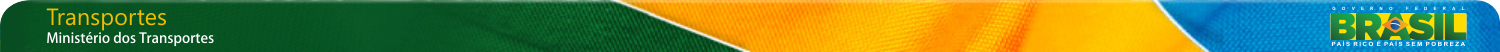 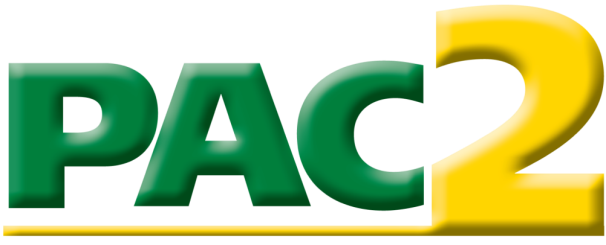 Ferrovias
EVOLUÇÃO DOS EMPRENDIMENTOS
AUDIÊNCIA PÚBLICA
Câmara dos Deputados
10/04/2013
11/05/2010
SUMÁRIO
VALEC
VALEC
ESTUDOS E PROJETOS
VALEC
VALEC
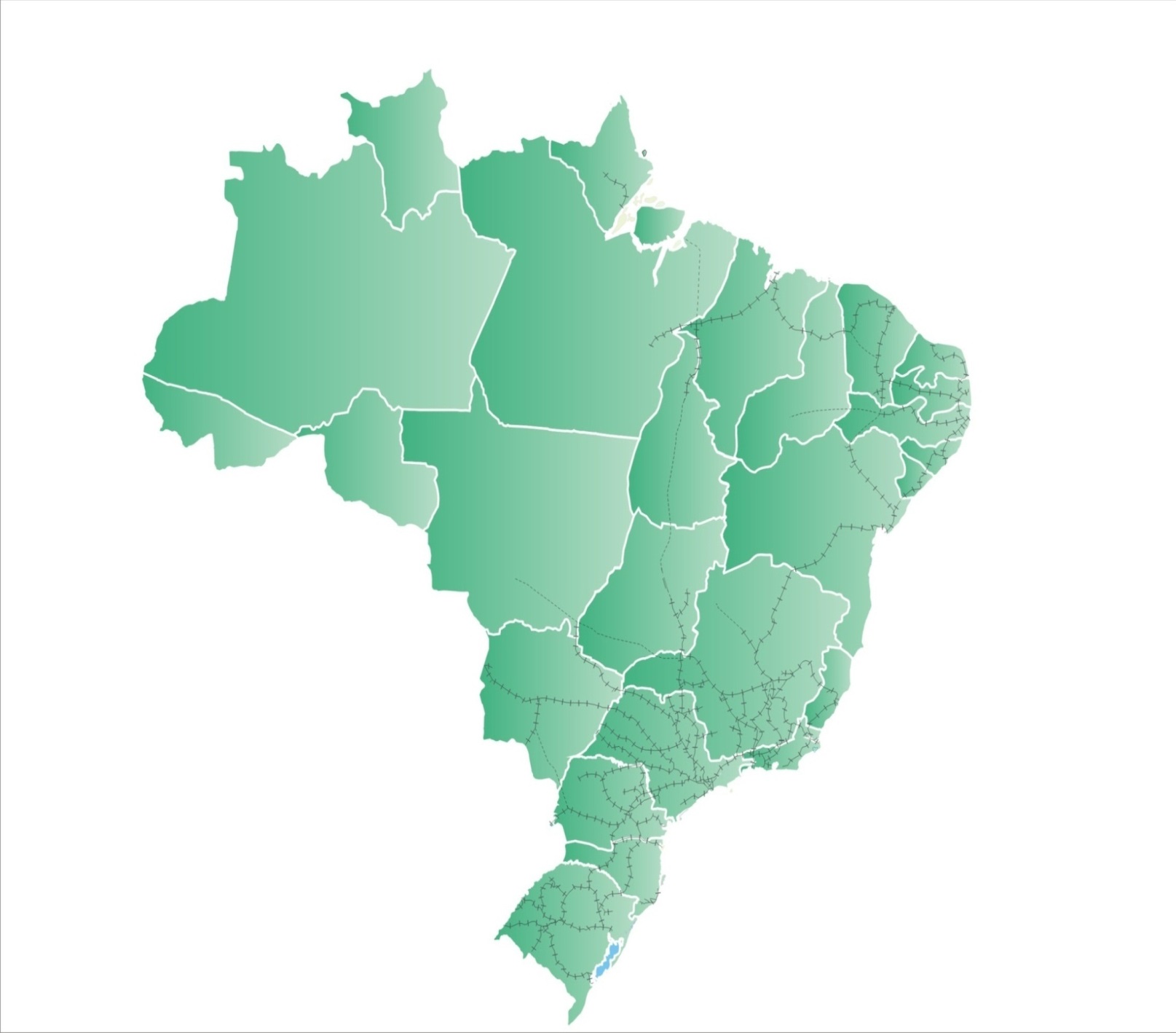 Ferrovia Transcontinental
Vilhena/Lucas do Rio Verde
Ferrovia Transcontinental
Porto Velho/Vilhena
Açailândia
Porto Velho
Panorama/Chapecó
Palmas
Barreiras
Vilhena
Figueirópolis
Caetité
Campinorte
Lucas do Rio Verde
Estudos e Projetos - contratados
Ilhéus
Uruaçu
Estudos e Projetos - a licitar
Anápolis
Ouro Verde
Estrela d’Oeste
Corredor Ferroviário de Santa Catarina
DionísioCerqueira/Itajaí
Panorama
Cascavel
Chapecó
Dionísio Cerqueira
Itajaì
Chapecó/Rio Grande/RS
Rio Grande
ESTUDOS E PROJETOS
VALEC
VALEC
ESTUDOS E PROJETOS
VALEC
VALEC
OBRAS EM EXECUÇÃO
VALEC
VALEC
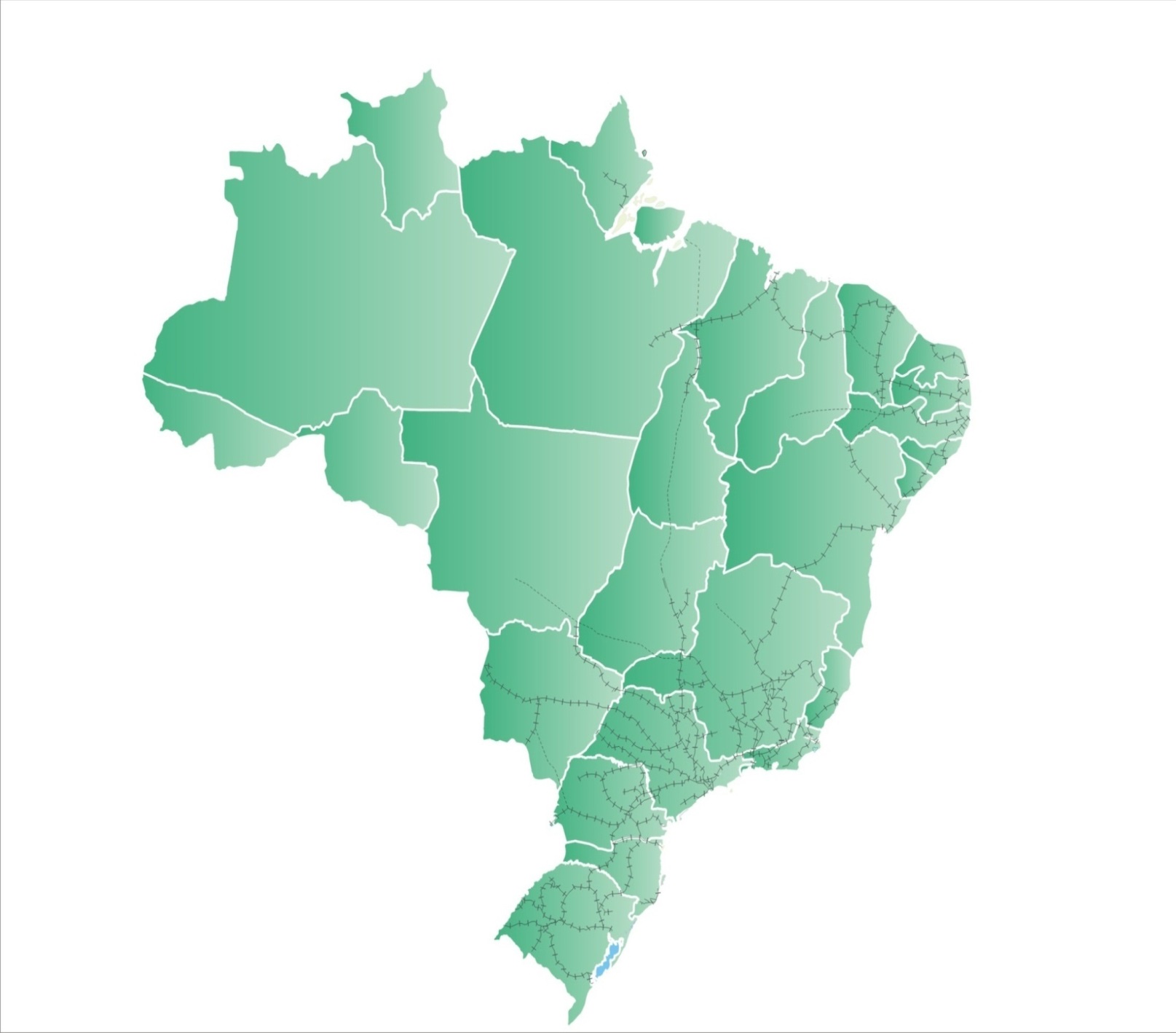 Ferrovia Norte Sul
Palmas/Anápolis
Açailândia
Porto Velho
Palmas
Barreiras
Vilhena
Ferrovia de Integração Oeste Leste
Ilhéus/Caetité/Barreiras
Figueirópolis
Caetité
Campinorte
Lucas do Rio Verde
Ilhéus
Uruaçu
Anápolis
Ferrovia Norte Sul - Extensão Sul
Ouro Verde/Estrela d’Oeste
Ouro Verde
Estrela d’Oeste
Panorama
Cascavel
Chapecó
Dionísio Cerqueira
Itajaì
Rio Grande
FERROVIA NORTE SUL – EXTENSÃO SUL
               Ouro Verde – Estrela d’Oeste
VALEC
VALEC
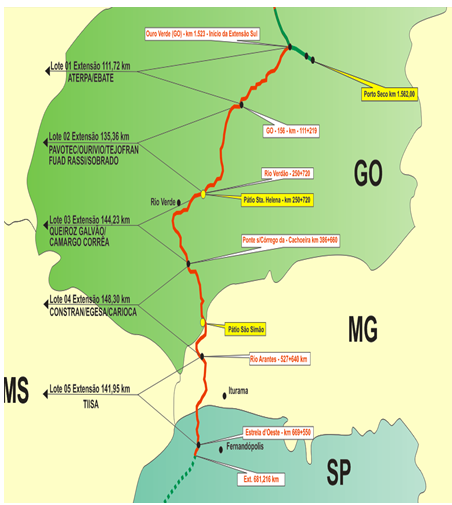 FERROVIA NORTE SUL – EXTENSÃO SUL
                Ouro Verde – Estrela d’Oeste
VALEC
VALEC
FERROVIA NORTE SUL – EXTENSÃO SUL
                Ouro Verde – Estrela d’Oeste
VALEC
VALEC
FERROVIA NORTE SUL – EXTENSÃO SUL
                Ouro Verde – Estrela d’Oeste
VALEC
VALEC
AVANÇO FÍSICO: OBRAS/DESAPROPRIAÇÃO
FERROVIA NORTE SUL – EXTENSÃO SUL
                Ouro Verde – Estrela d’Oeste
VALEC
VALEC
TRILHOS
Aberta proposta em 14/01/2013 (Consórcio PNG/PANGANG)
TCU suspendeu contratação em 04/02/2013
VALEC interpôs recurso de agravo junto ao TCU - aguarda julgamento do mérito
A VALEC está em tratativas visando a revogação da licitação
Licitação suspensa em função da medida cautelar do TCU – Aquisição de trilhos
FERROVIA NORTE SUL – EXTENSÃO SUL
                Ouro Verde – Estrela d’Oeste
VALEC
VALEC
PROJETOS EXECUTIVOS - OAE
FERROVIA NORTE SUL
      Palmas/Anápolis
VALEC
VALEC
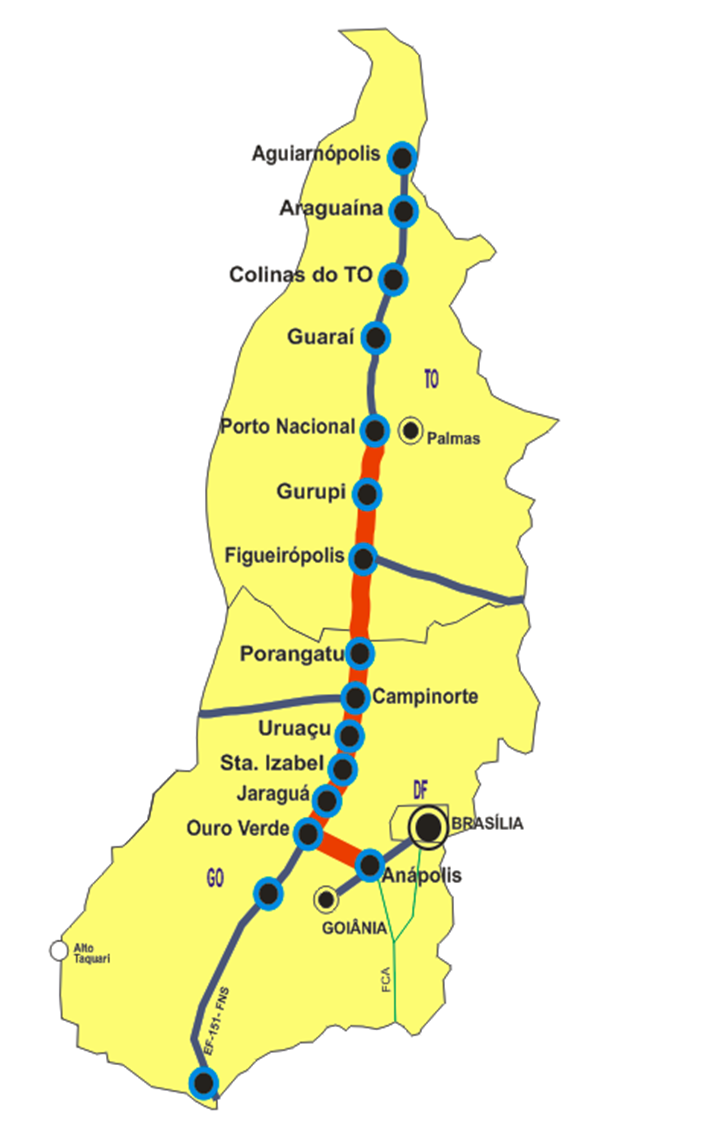 FERROVIA NORTE SUL
      Palmas/Anápolis
VALEC
VALEC
FERROVIA NORTE SUL
       Palmas/Anápolis
VALEC
VALEC
FERROVIA DE INTEGRAÇÃO OESTE LESTE
VALEC
VALEC
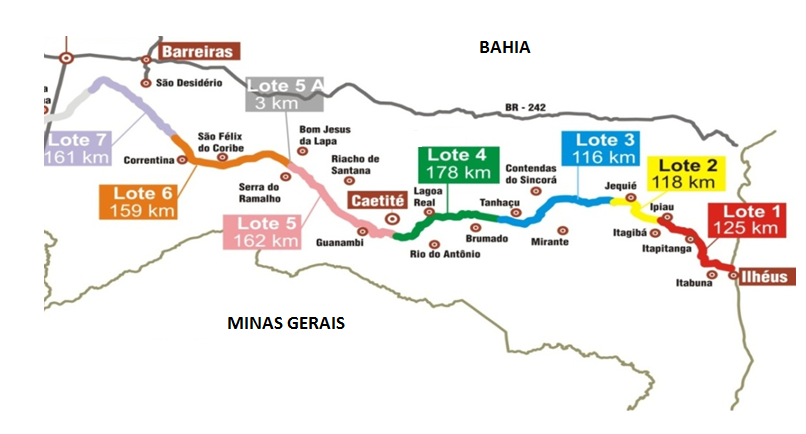 FERROVIA DE INTEGRAÇÃO OESTE LESTE
                    Ilhéus - Caetité
VALEC
VALEC
FERROVIA DE INTEGRAÇÃO OESTE LESTE
                    Ilhéus - Caetité
VALEC
VALEC
AVANÇO FÍSICO: OBRAS/DESAPROPRIAÇÃO
FERROVIA DE INTEGRAÇÃO OESTE LESTE
                    Ilhéus - Caetité
VALEC
VALEC
TRILHOS
VALEC suspendeu a licitação - similaridade com o edital da Extensão Sul/FNS
VALEC está em tratativas visando a revogação da licitação
Licitação suspensa em função da medida cautelar do TCU – Aquisição de trilhos
FERROVIA DE INTEGRAÇÃO OESTE LESTE
                    Ilhéus - Caetité
VALEC
VALEC
PROJETOS EXECUTIVOS - OAE
FERROVIA DE INTEGRAÇÃO OESTE LESTE
               Caetité - Barreiras
VALEC
VALEC
FERROVIA DE INTEGRAÇÃO OESTE LESTE
               Caetité - Barreiras
VALEC
VALEC
FERROVIA DE INTEGRAÇÃO OESTE LESTE
               Caetité - Barreiras
VALEC
VALEC
RESTRIÇÕES - TCU
Concluir até maio/2013
Após conclusão das sondagens serão ajustados os quantitativos de terraplenagem e ajustados os projetos executivos de OAE
Atendimento às determinações do TCU até junho/2013
FERROVIA DE INTEGRAÇÃO OESTE LESTE
               Caetité - Barreiras
VALEC
VALEC
LICENCIAMENTO AMBIENTAL
IBAMA apresentou parecer sobre o PBA proposto pela VALEC em 27/02/2013 e solicitou complementos
VALEC atendeu solicitação do IBAMA em 18/03/2013
IBAMA solicitou informações complementares em 21/04/2013 (monitoramento  espeleológico)
FERROVIA DE INTEGRAÇÃO OESTE LESTE
                              Ilhéus - Barreiras
VALEC
VALEC
FERROVIA NORTE SUL – EXTENSÃO SUL
                        Ouro Verde – Estrela d’Oeste
VALEC
VALEC
DESEMBOLSO FINANCEIRO - ACUMULADO 
(milhões de R$)
FERROVIA NORTE SUL
           Palmas/Anápolis
VALEC
VALEC
DESEMBOLSO FINANCEIRO - ACUMULADO 
(milhões de R$)
FERROVIA DE INTEGRAÇÃO OESTE LESTE
                    Ilhéus - Caetité
VALEC
VALEC
DESEMBOLSO FINANCEIRO - ACUMULADO 
(milhões de R$)
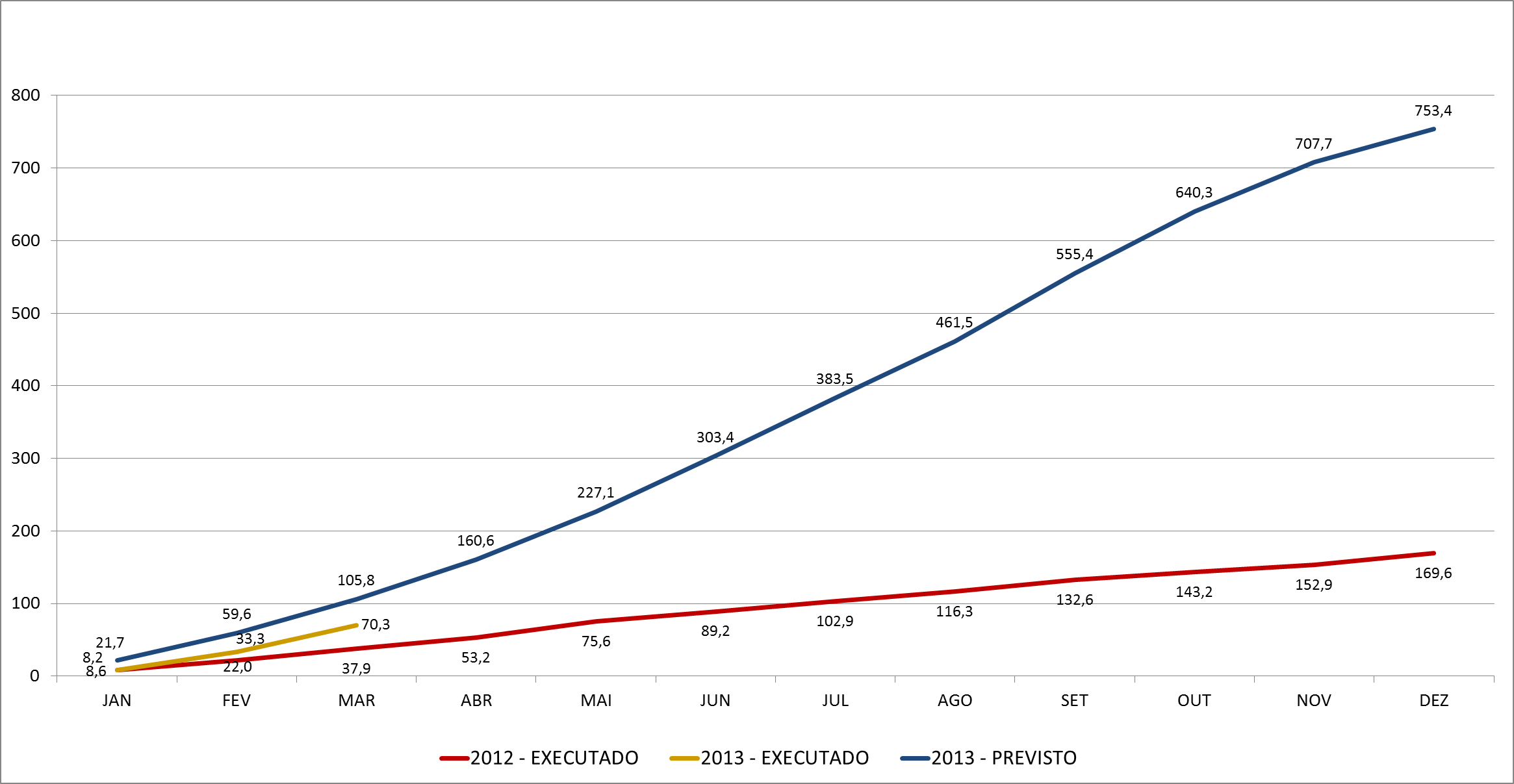 FERROVIA DE INTEGRAÇÃO OESTE LESTE
                Caetité - Barreiras
VALEC
VALEC
DESEMBOLSO FINANCEIRO - ACUMULADO 
(milhões de R$)
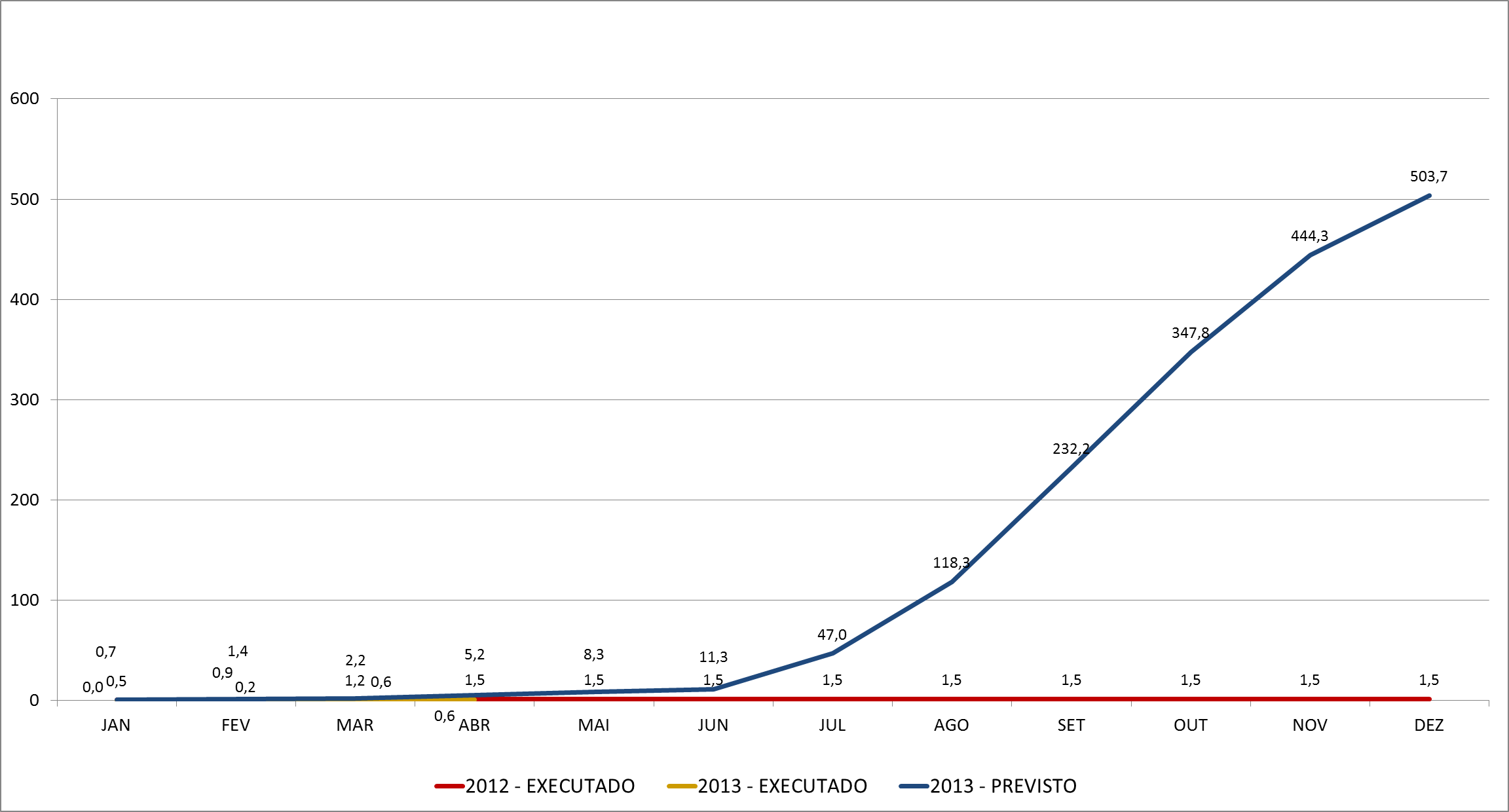 FERROVIA DE INTEGRAÇÃO OESTE LESTE
                    Ilhéus - Barreiras
VALEC
VALEC
DESEMBOLSO FINANCEIRO - ACUMULADO 
(milhões de R$)
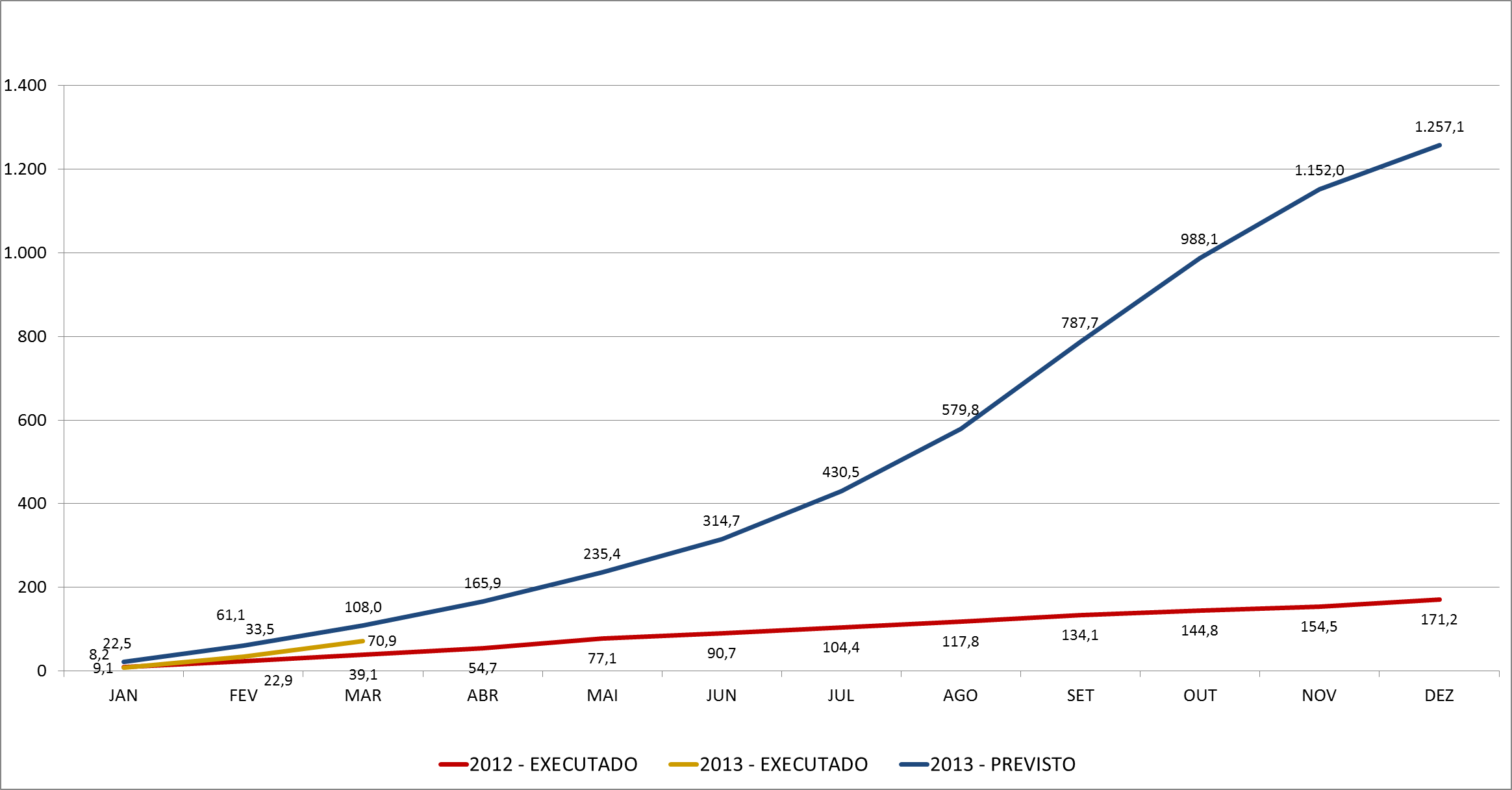 VALEC – FNS/FIOL
VALEC
VALEC
DESEMBOLSO FINANCEIRO - ACUMULADO 
(milhões de R$)
VALEC – FNS/FIOL
VALEC
VALEC
RISCOS/DESAFIOS
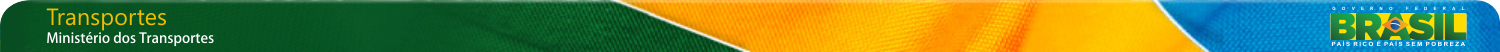 MUITO OBRIGADO!


JAIR CAMPOS GALVÃO
Diretor de Planejamento 

        61.2029-6451
          jair.galvao@valec.gov.br
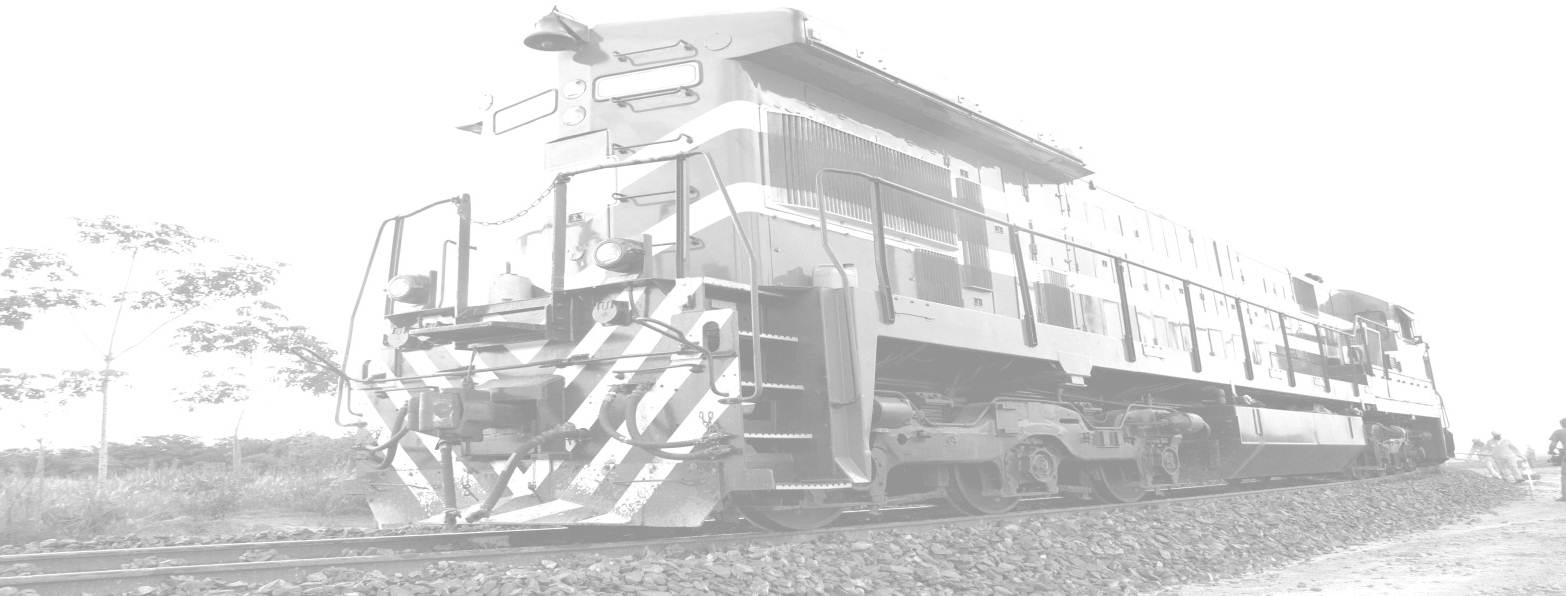 VALEC
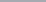 Engenharia, Construções
e Ferrovias S.A.